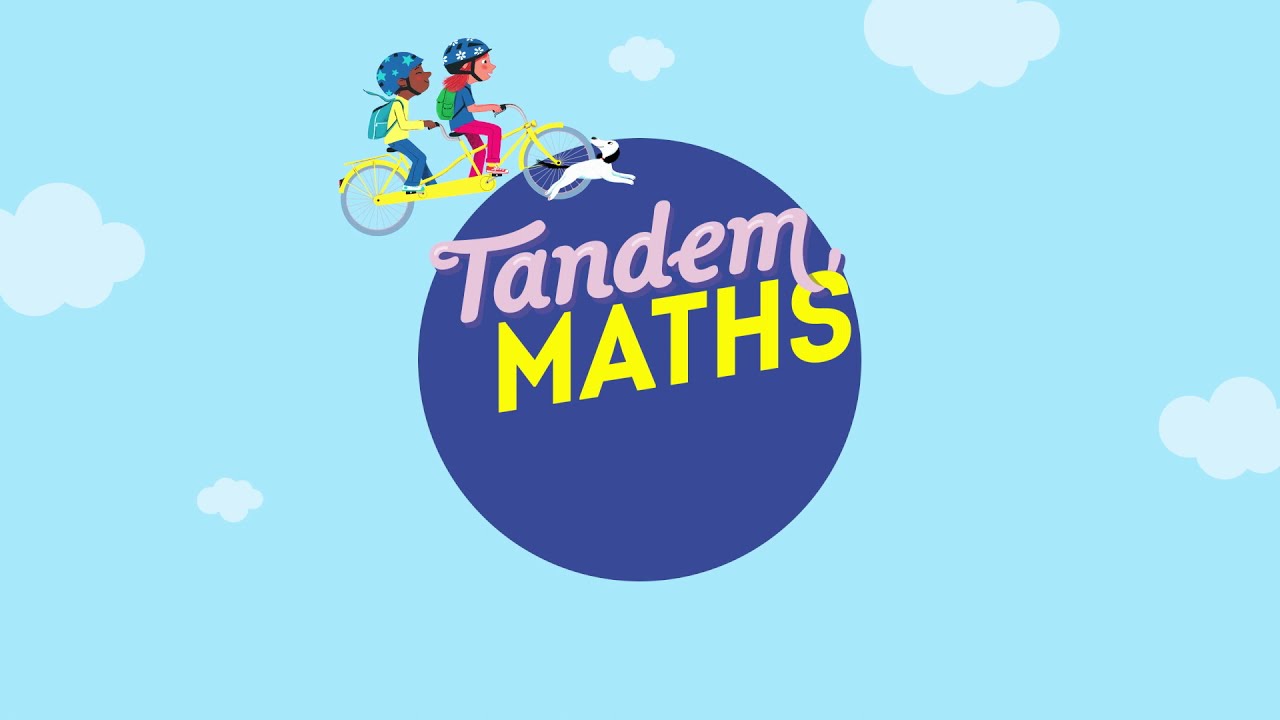 Période 5
Semaine 1
Lundi
www.maitresseherisson.com
Programme de la séance
Ateliers de jeux (2 x 25 min) :
- La bataille des grands nombres(CM1-CM2)
	- Le jeu de Bataille des masses (CM1)
	- Le jeu du duel des aires (CM2)
	- Le jeu du duel des associations (CM2)
CM1
CM2
www.maitresseherisson.com
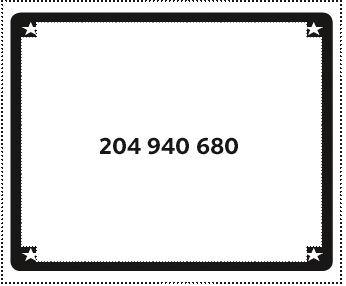 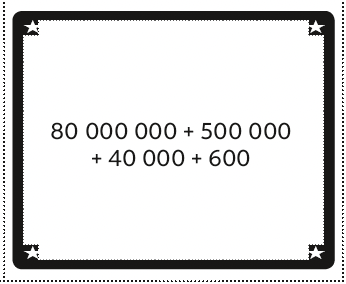 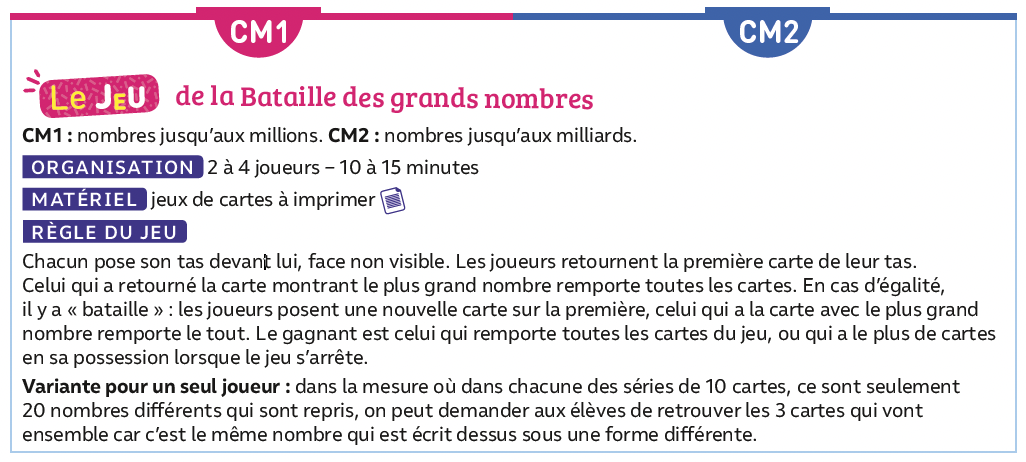 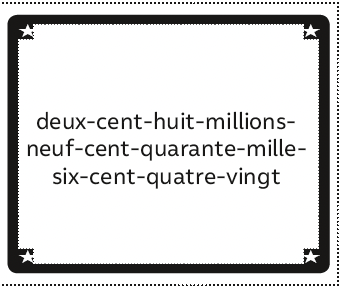 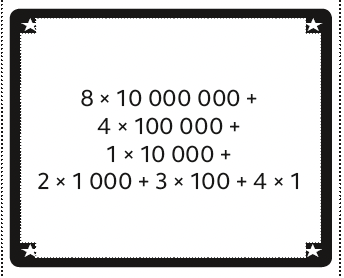 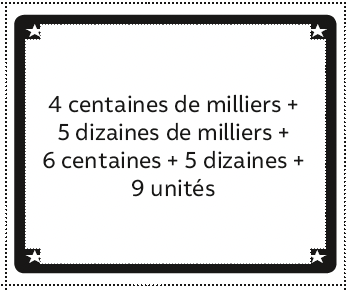 Nombres entiers : La bataille des grands nombres
www.maitresseherisson.com
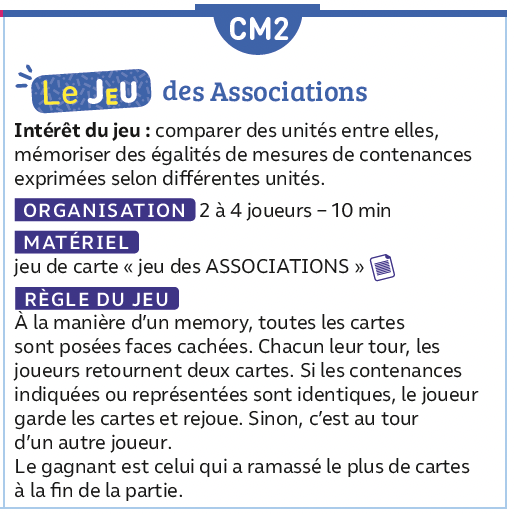 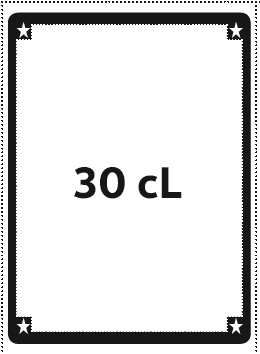 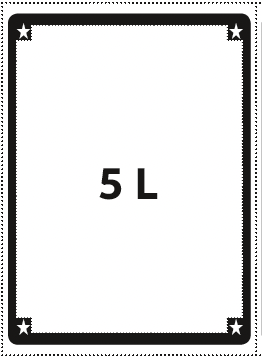 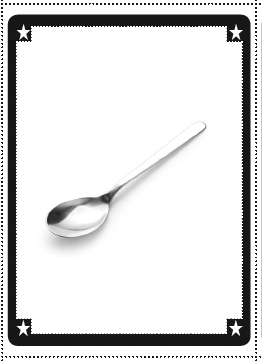 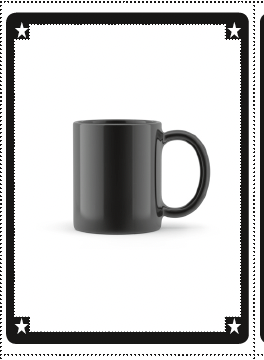 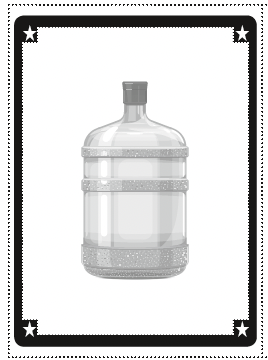 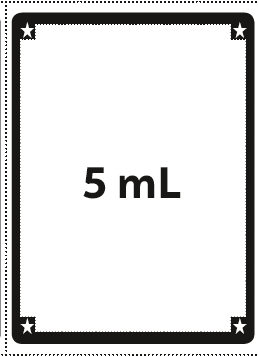 Contenances, volumes, masses : Le jeu des associations
www.maitresseherisson.com
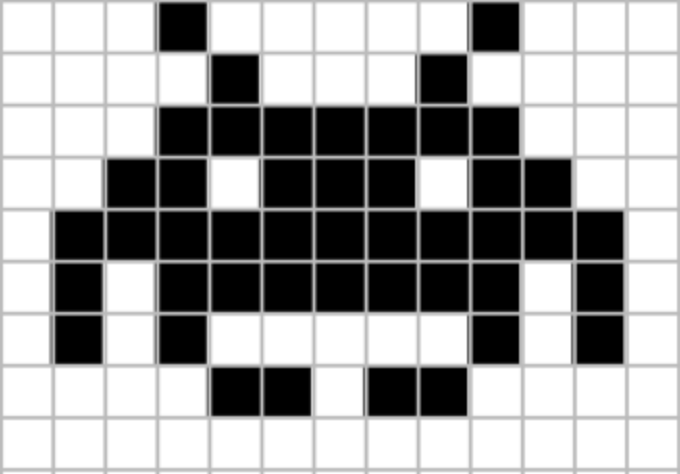 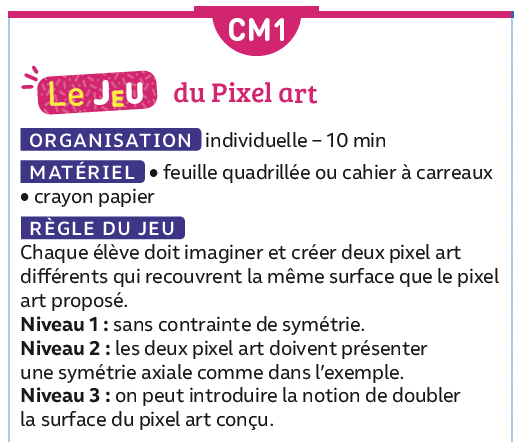 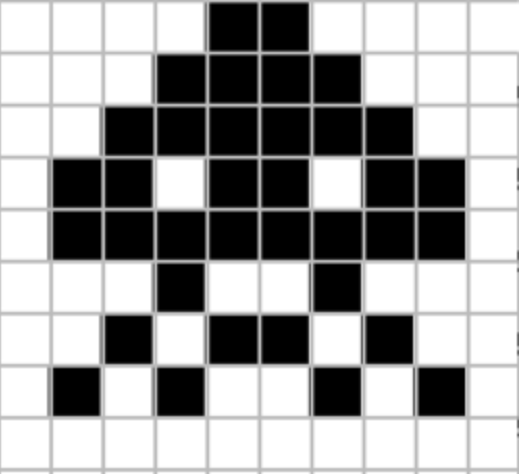 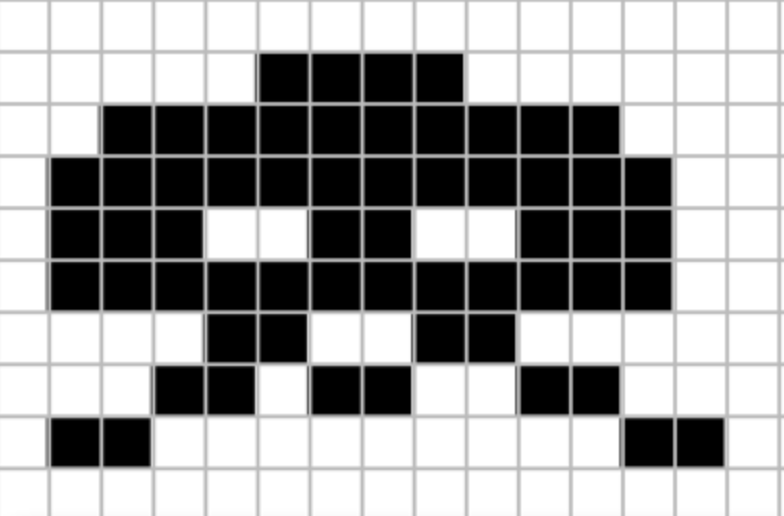 Les aires : Le jeu du pixel art
www.maitresseherisson.com
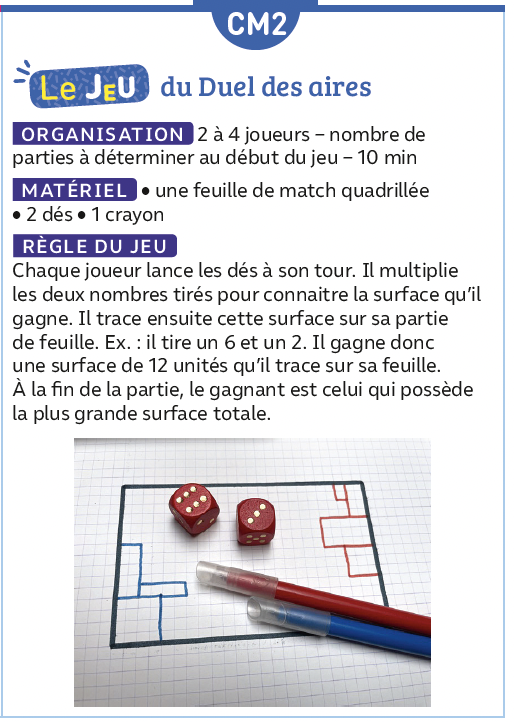 Les aires : Le duel des aires
www.maitresseherisson.com
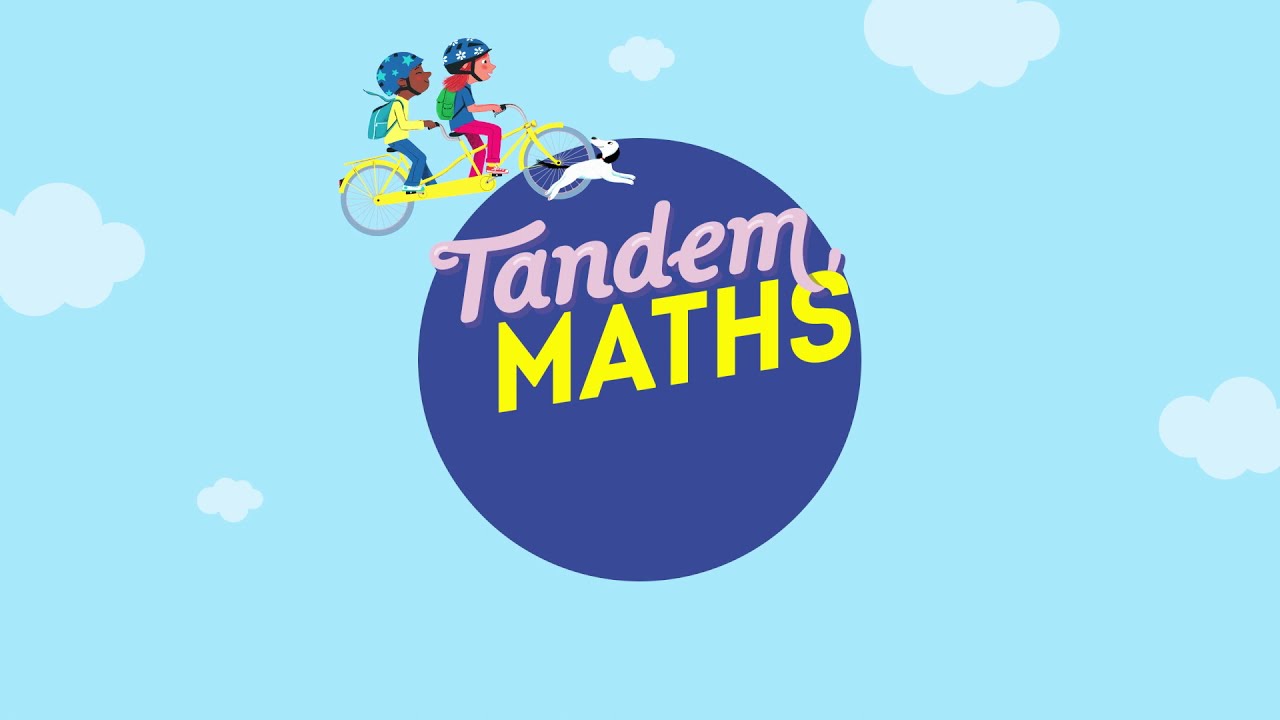 Période 5
Semaine 1
Mardi
www.maitresseherisson.com
- Calcul : Diviser deux nombres entiers, diviseur à plusieurs chiffres (séance1)
- Problèmes : entraînement
- Problèmes : entraînement
- Calcul : Diviser deux nombres entiers avec un quotient décimal (séance1)
CM1
CM2
www.maitresseherisson.com
Calcul : Diviser deux nombres entiers, diviseur à plusieurs chiffres (séance1)
Problèmes : entraînement
CM1
CM2
www.maitresseherisson.com
Ex. 14 p.258, 21 p.259, 28 p.260 / BONUS : 50 p.261
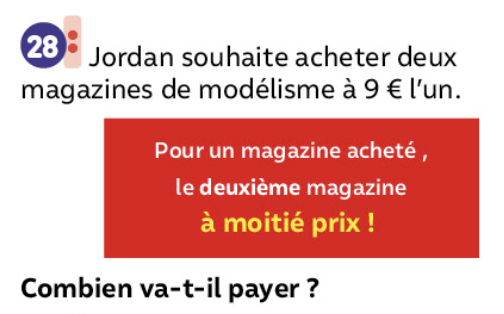 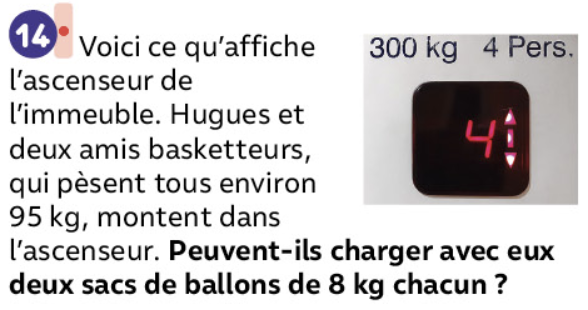 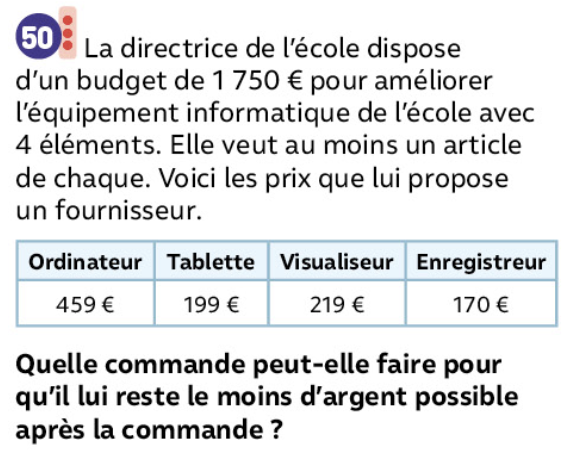 CM2
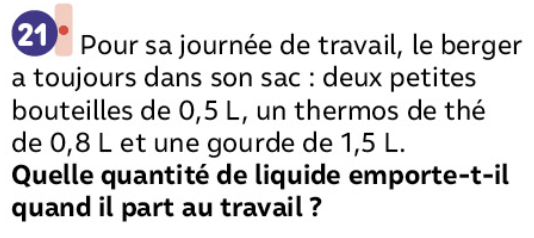 Problèmes : Entraînement
www.maitresseherisson.com
La directrice d’un musée constate qu’elle a accueilli 5 986 visiteurs durant le mois de février. 
Sachant que le musée a été ouvert 17 jours, combien de visiteurs sont venus au musée en moyenne par jour ?
CM1
Quelle opération doit-on poser pour résoudre ce problème ?
Calcul : Diviser 2 nombres entiers, diviseur à plusieurs chiffres
www.maitresseherisson.com
5 986 : 17
Résolution au tableau
CM1
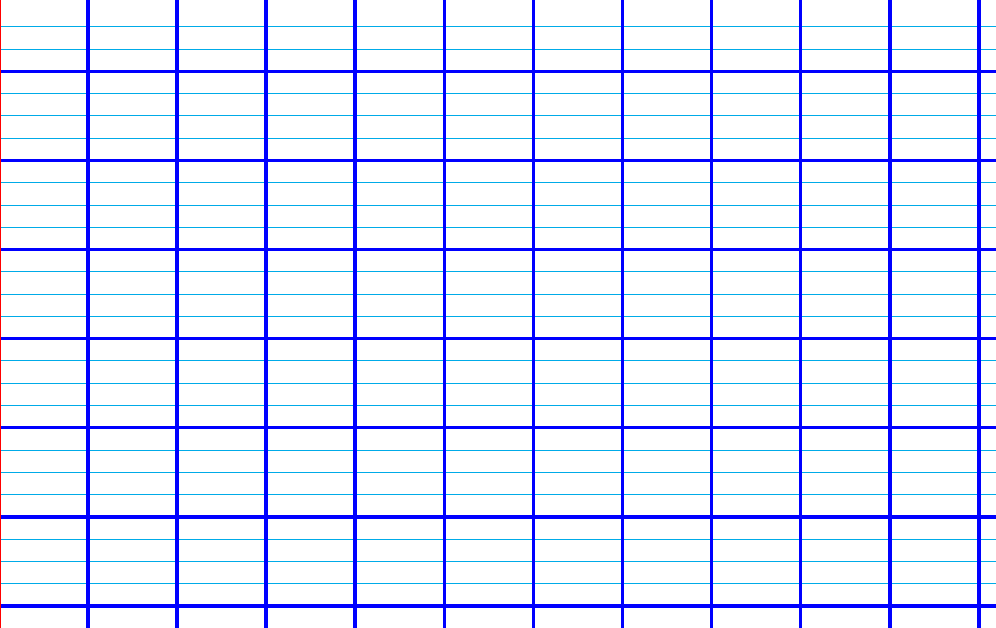 Poser l’opération en faisant attention à la présentation et en réservant l’espace de 3 chiffres au quotient en s’aidant de l’ordre de grandeur.
Calcul : Diviser 2 nombres entiers, diviseur à plusieurs chiffres
www.maitresseherisson.com
5 986 : 17
Résolution au tableau
CM1
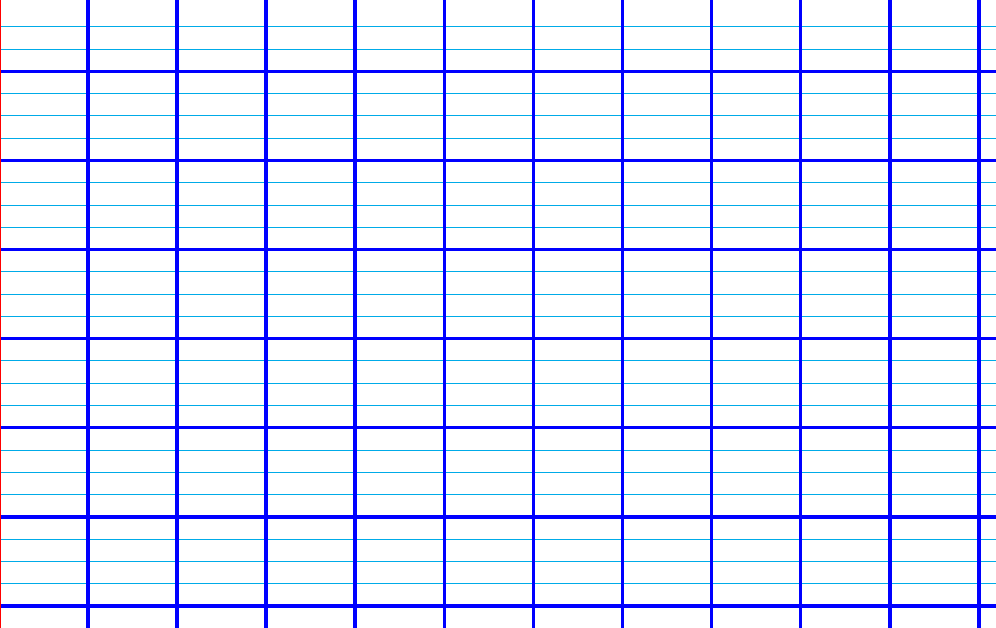 Construire la table des 17.
Calcul : Diviser 2 nombres entiers, diviseur à plusieurs chiffres
www.maitresseherisson.com
5 986 : 17
Résolution au tableau
Commencer la division en calculant le chiffre de la plus grande valeur du quotient.
On utiliser la table du diviseur, on se rapproche le plus possible du nombre de centaines du dividende.
CM1
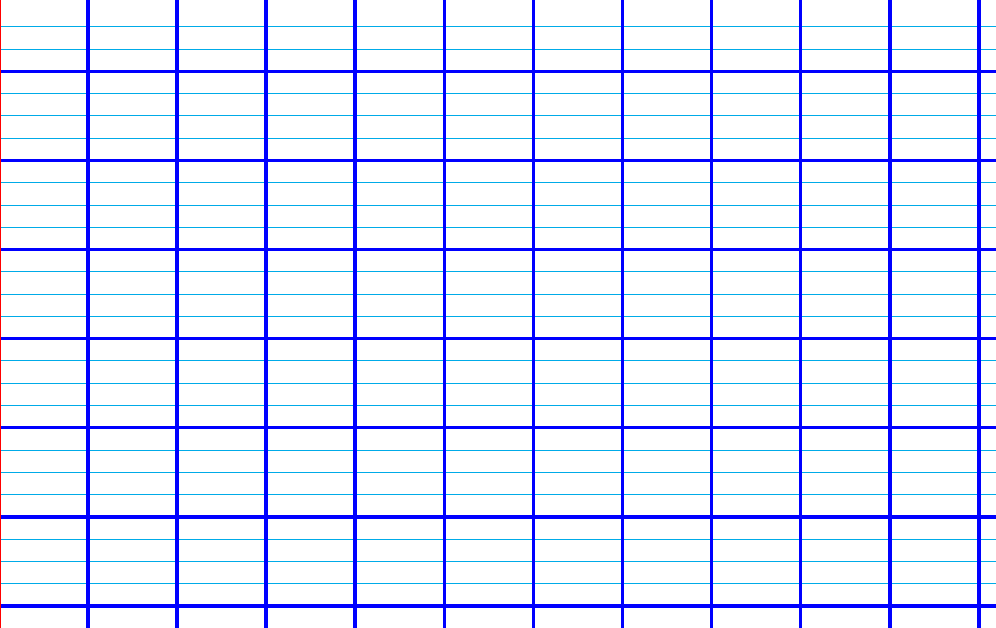 Calcul : Diviser 2 nombres entiers, diviseur à plusieurs chiffres
www.maitresseherisson.com
5 986 : 17
Résolution au tableau
CM1
Ici, en 59 combien de fois 17 ? 
3 fois et 3 x 17c = 51c
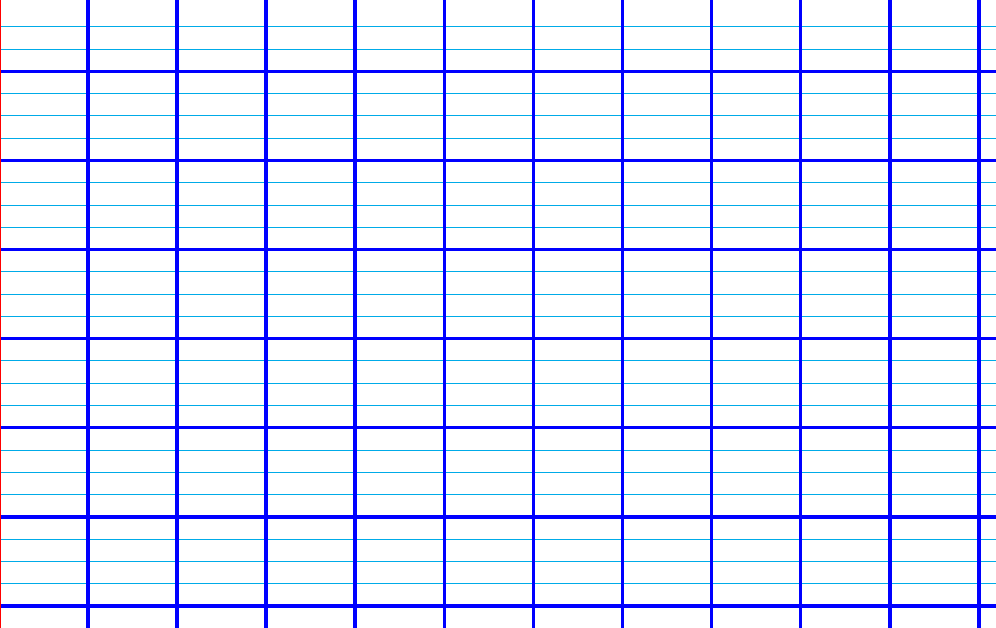 Calcul : Diviser 2 nombres entiers, diviseur à plusieurs chiffres
www.maitresseherisson.com
5 986 : 17
Résolution au tableau
CM1
Ici, en 59 combien de fois 17 ? 
3 fois et 3 x 17c = 51c
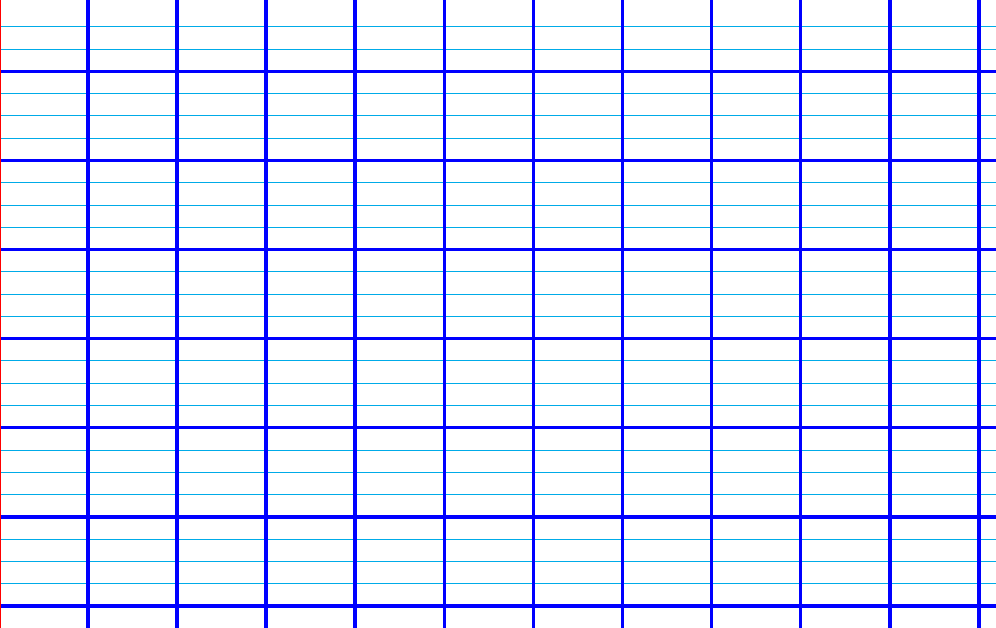 Faire la soustraction intermédiaire :
Ici, 59c – 51c,
c’est-à-dire 8c.
Calcul : Diviser 2 nombres entiers, diviseur à plusieurs chiffres
www.maitresseherisson.com
5 986 : 17
Résolution au tableau
CM1
Calculer les autres chiffres du quotient en utilisant le même procédé.
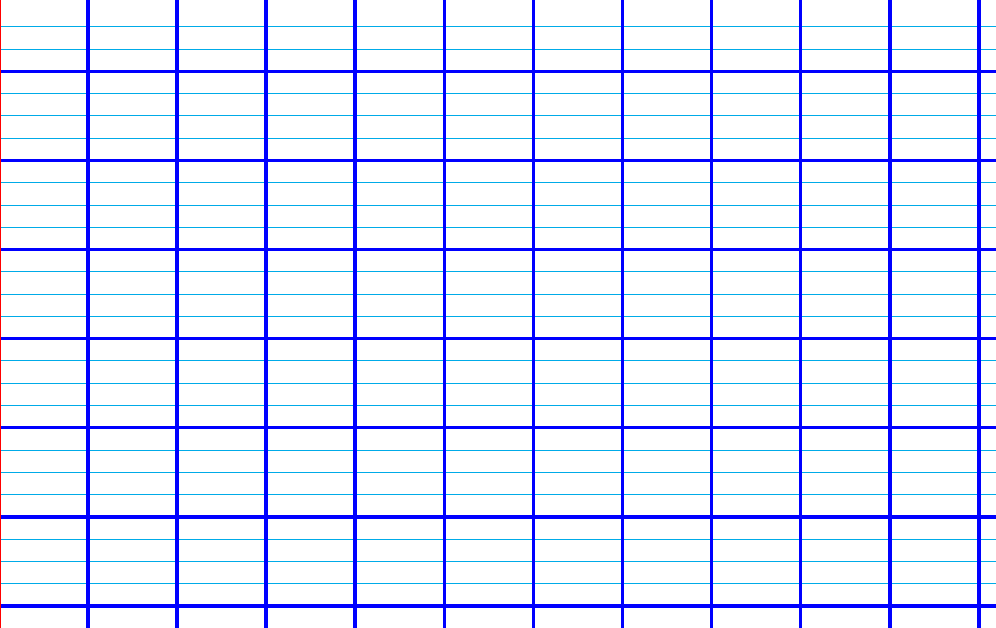 Calcul : Diviser 2 nombres entiers, diviseur à plusieurs chiffres
www.maitresseherisson.com
5 986 : 17
Résolution au tableau
CM1
Vérifier que le reste est plus petit que le diviseur.
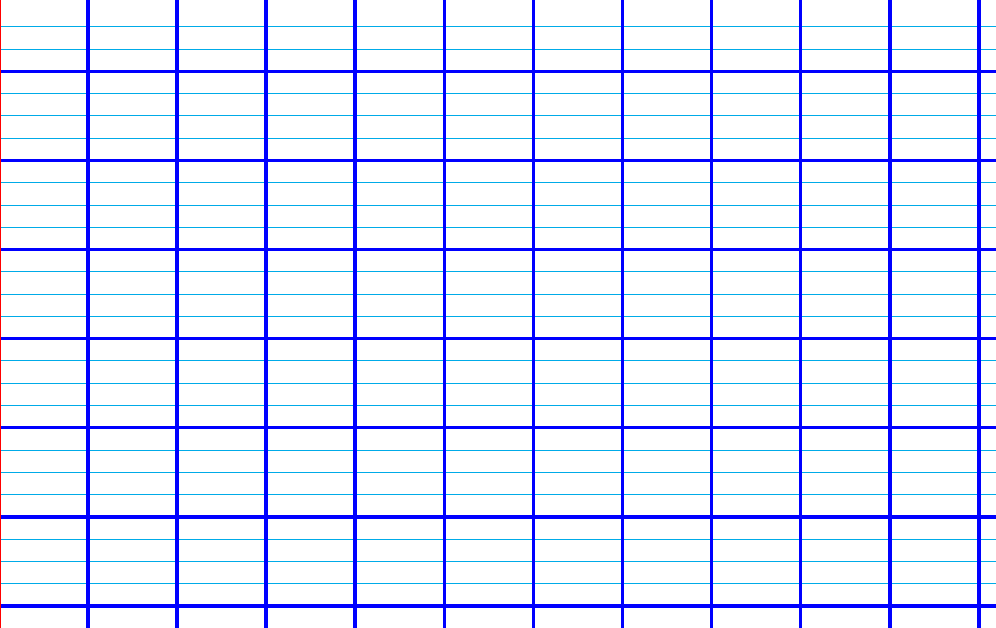 Ici, 1 est plus petit que 17.
Calcul : Diviser 2 nombres entiers, diviseur à plusieurs chiffres
www.maitresseherisson.com
CM1
À partir de
3’44
Calcul : Diviser 2 nombres entiers, diviseur à plusieurs chiffres
www.maitresseherisson.com
Problèmes : entraînement
Calcul : Diviser deux nombres entiers avec un quotient décimal (séance1)
CM1
CM2
www.maitresseherisson.com
Ex. 13 p.258, 19 p.259, 32 p.260 / BONUS : 46 p.261
CM1
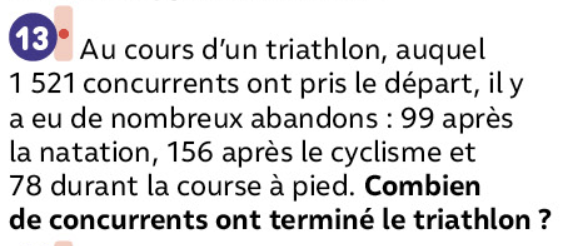 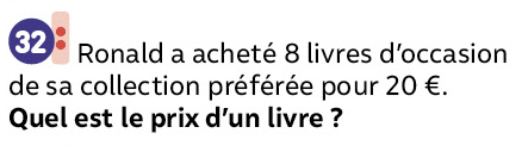 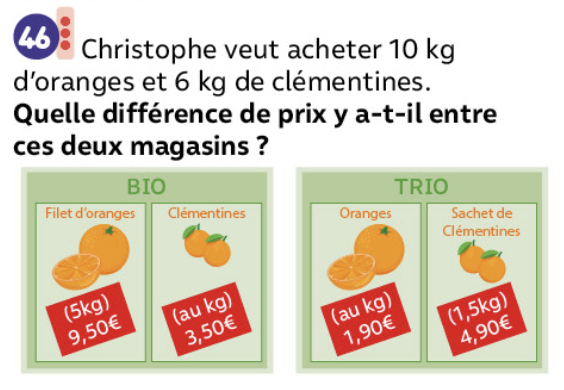 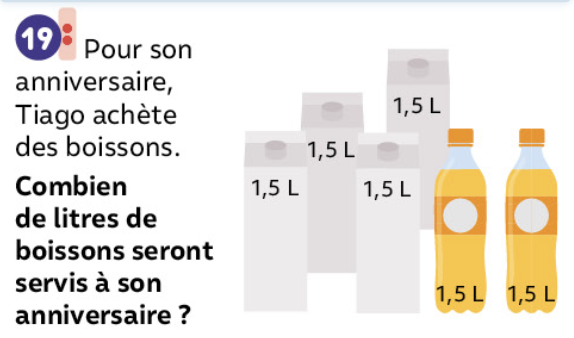 Problèmes : Entraînement
www.maitresseherisson.com
Un paysagiste achète 8 arbustes pour décorer le jardin qu’il veut aménager. La facture totale s’élève à 225 €. 
Quel est le prix d’un arbuste ?
CM2
Quelle opération doit-on poser pour résoudre ce problème ?
Calcul : Diviser 2 nombres entiers avec un quotient décimal
www.maitresseherisson.com
225 : 8
Résolution au tableau
CM2
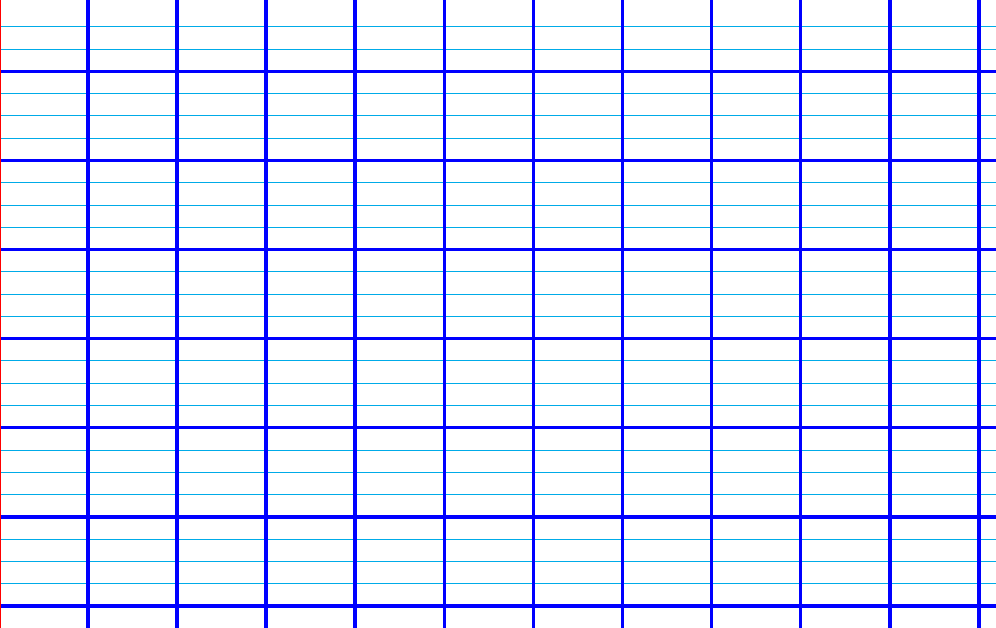 Effectuer l’algorithme connu jusqu’aux unités. Placer la virgule au quotient.
Calcul : Diviser 2 nombres entiers avec un quotient décimal
www.maitresseherisson.com
225 : 8
Insérer les colonnes dixièmes, centièmes.
Partager ensuite les dixièmes.
Résolution au tableau
CM2
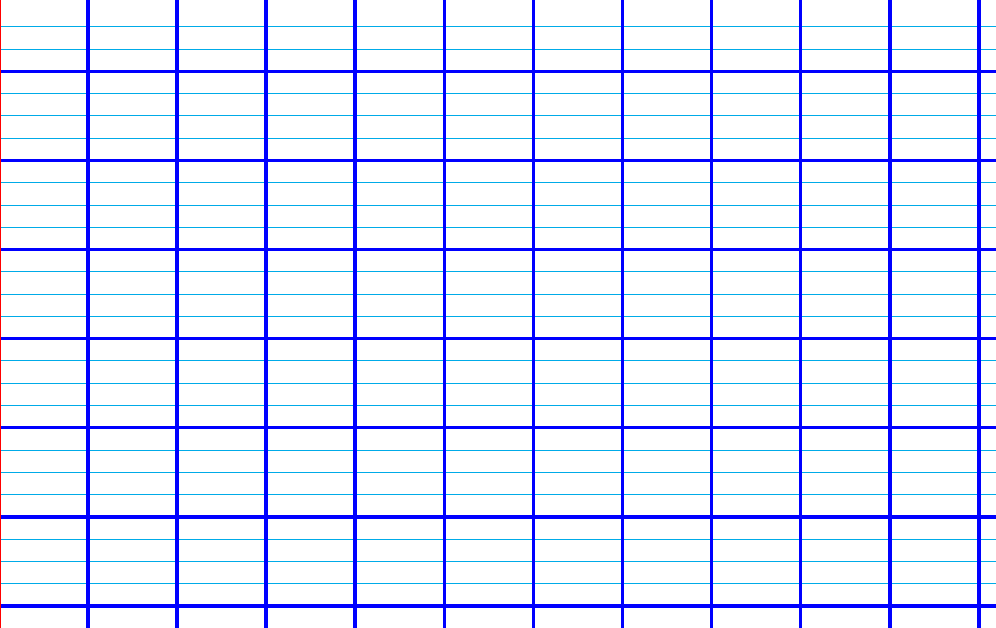 Calcul : Diviser 2 nombres entiers avec un quotient décimal
www.maitresseherisson.com
225 : 8
Insérer les colonnes dixièmes, centièmes.
Partager ensuite les dixièmes.
Résolution au tableau
CM2
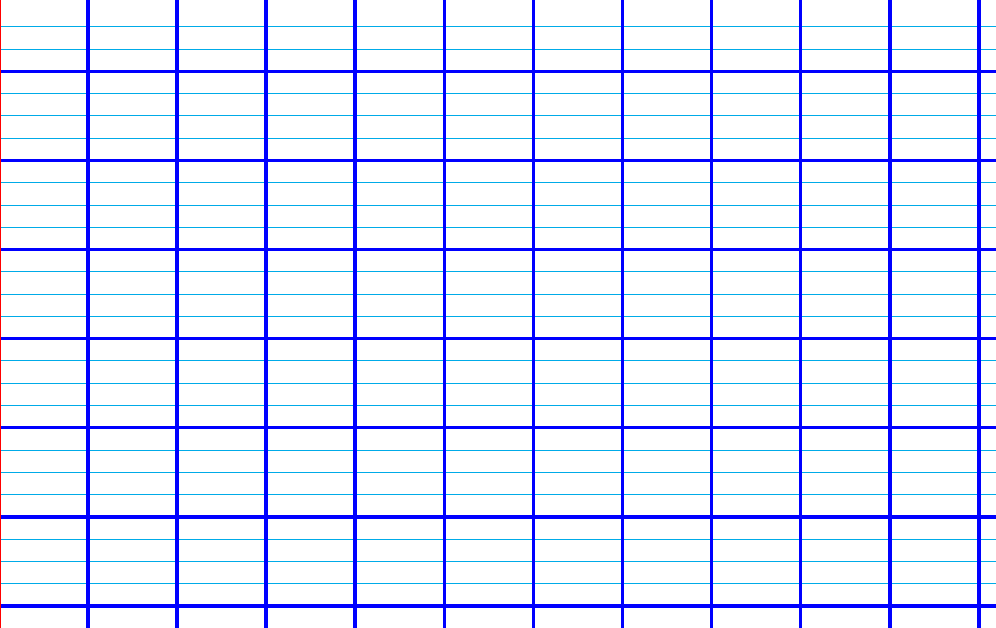 En 10, combien de fois 8 ? 1 fois.
10 dixièmes – (8 dixièmes) = 2 dixièmes
(soit 20 centièmes qu’on ajoute aux centièmes du dividende)
Calcul : Diviser 2 nombres entiers avec un quotient décimal
www.maitresseherisson.com
225 : 8
Partager enfin les centièmes.
Résolution au tableau
CM2
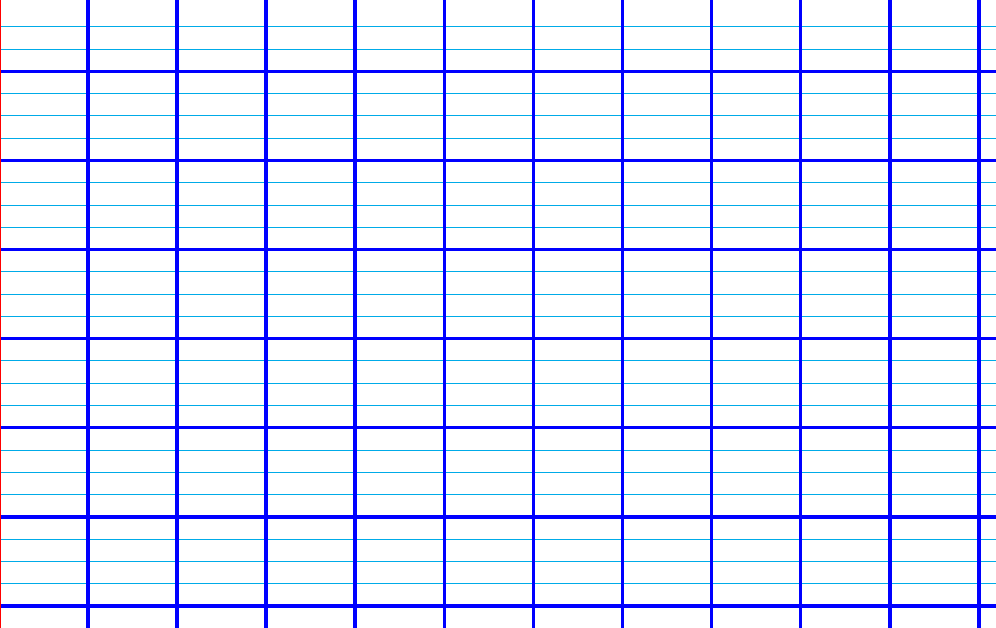 Calcul : Diviser 2 nombres entiers avec un quotient décimal
www.maitresseherisson.com
225 : 8
Partager enfin les centièmes.
Résolution au tableau
CM2
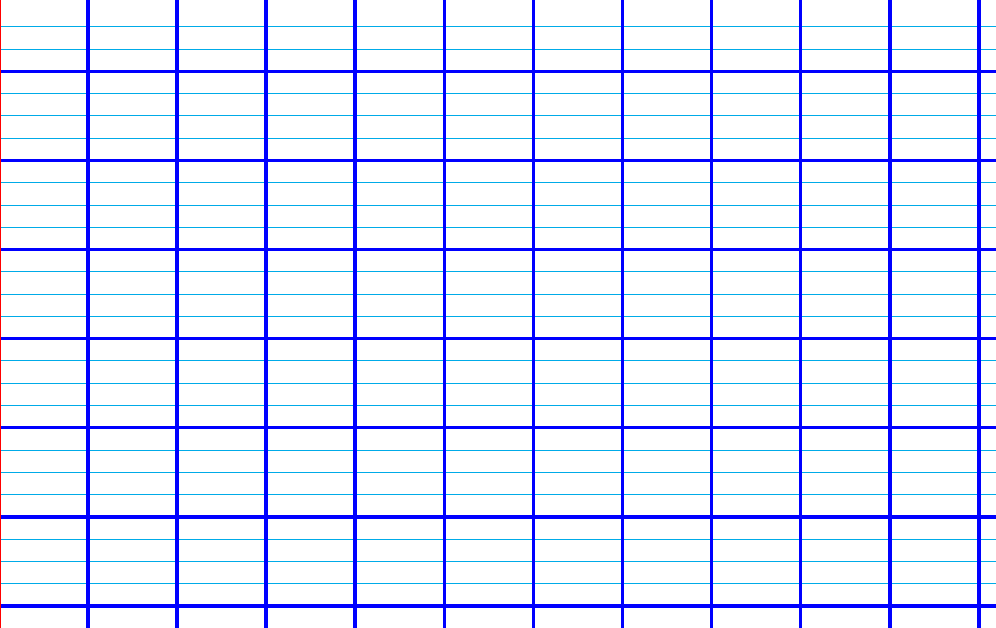 En 20, combien de fois 8 ? 2 fois.
20 centièmes – 16 centièmes = 4 centièmes
Calcul : Diviser 2 nombres entiers avec un quotient décimal
www.maitresseherisson.com
225 : 8
Vérifier si le reste est bien inférieur au diviseur.
Résolution au tableau
CM2
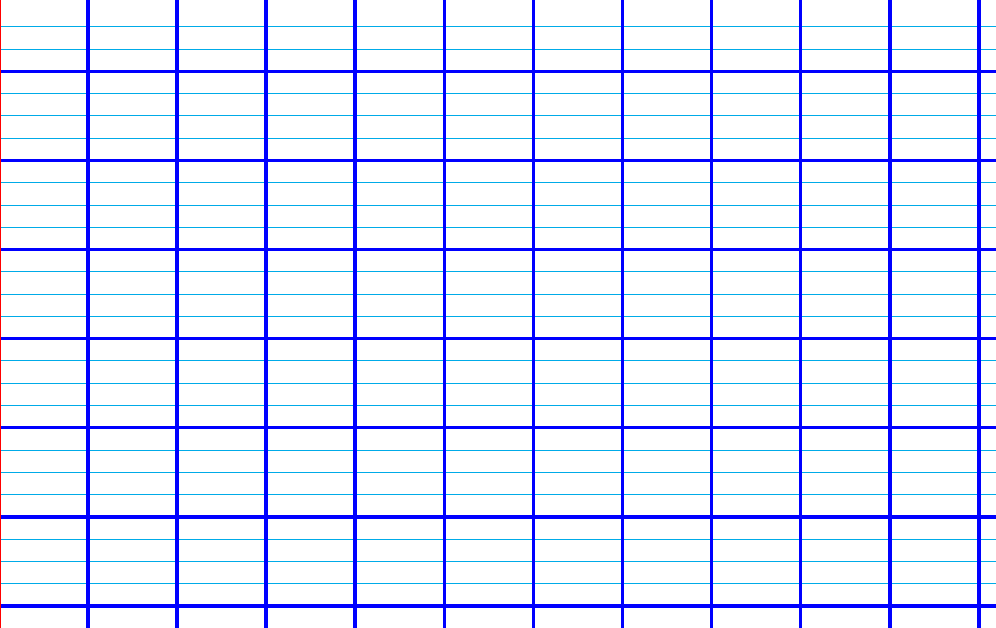 4 < 8
Calcul : Diviser 2 nombres entiers avec un quotient décimal
www.maitresseherisson.com
CM2
À partir de
4’08
Calcul : Diviser 2 nombres entiers avec un quotient décimal
www.maitresseherisson.com
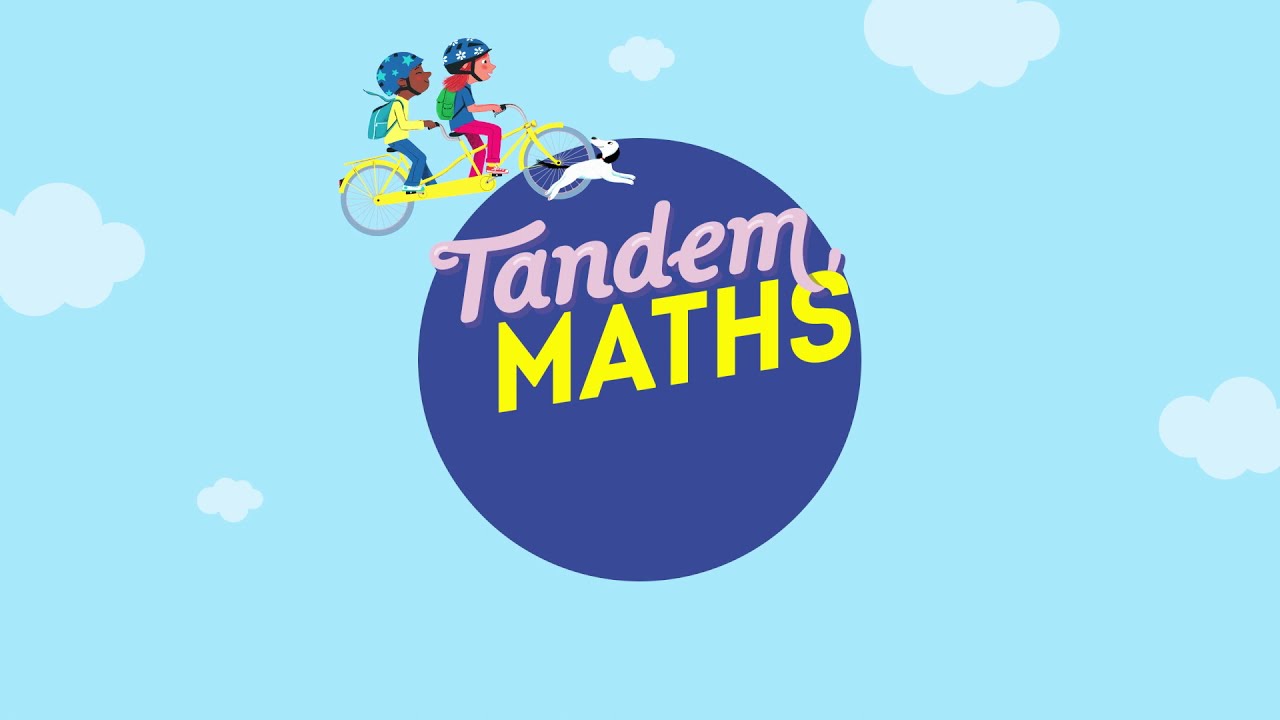 Période 5
Semaine 1
Jeudi
www.maitresseherisson.com
- Calcul : Diviser deux nombres entiers, diviseur à plusieurs chiffres (séance2)
- Problèmes : entraînement
- Problèmes : entraînement
- Calcul : Diviser deux nombres entiers avec un quotient décimal (séance2)
CM1
CM2
www.maitresseherisson.com
Calcul : Diviser deux nombres entiers, diviseur à plusieurs chiffres (séance2)
Problèmes : entraînement
CM1
CM2
www.maitresseherisson.com
Ex. 10 p.258, 24 p.259, 30 p.260 / BONUS : 49 p.261
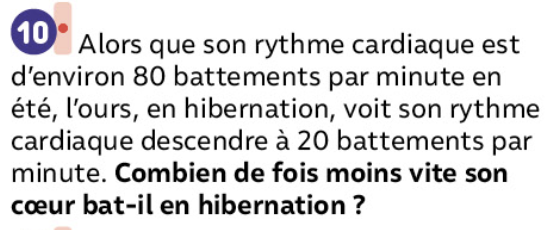 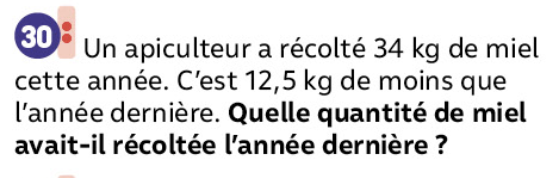 CM2
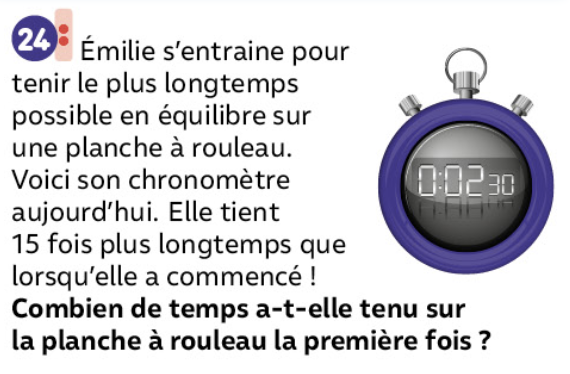 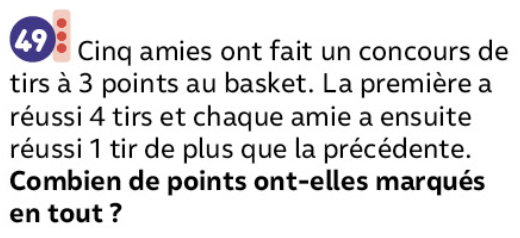 Problèmes : Entraînement
www.maitresseherisson.com
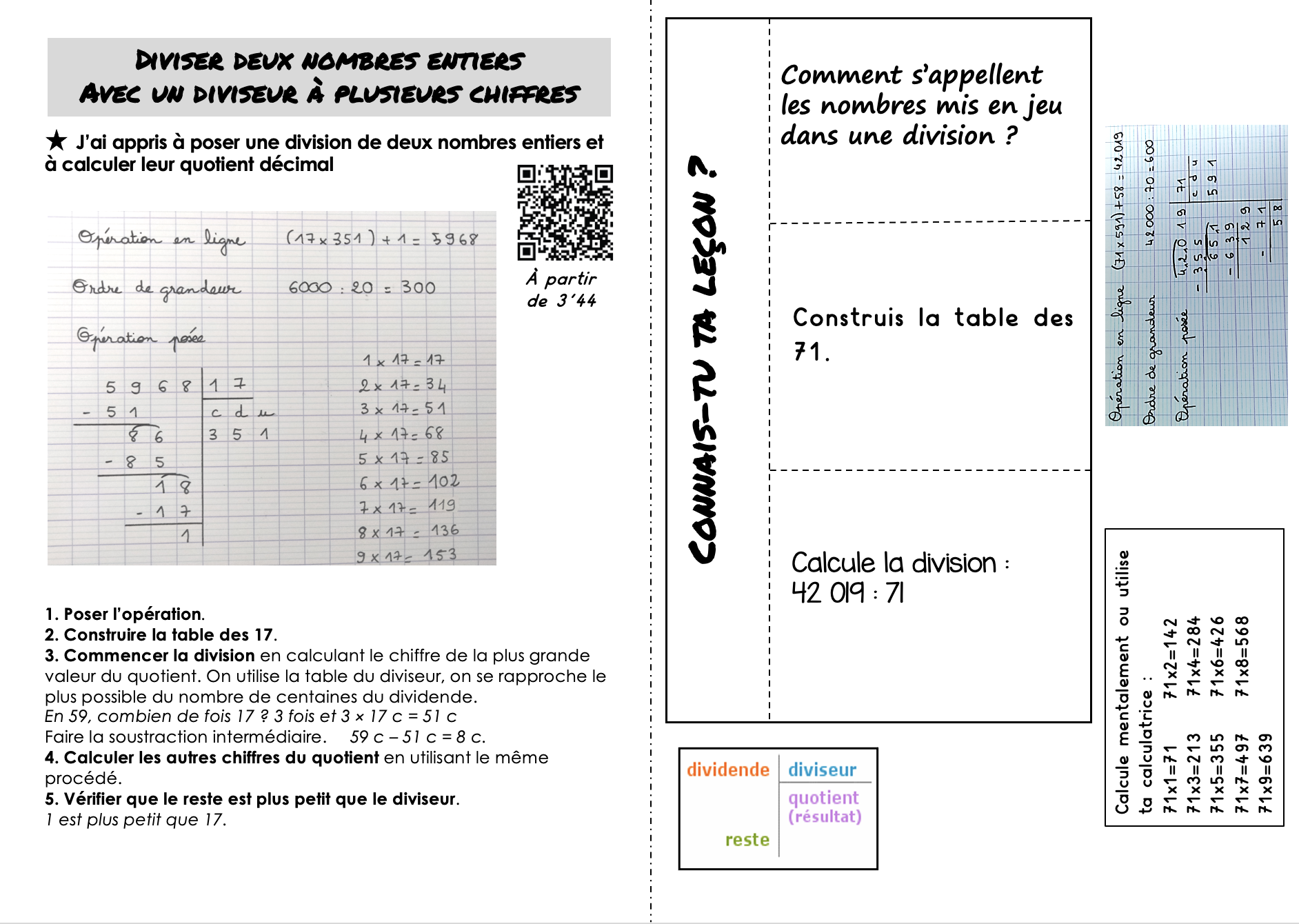 Mémo
CM1
Calcul : Diviser 2 nombres entiers (diviseur à plusieurs chiffres)
www.maitresseherisson.com
CM1
Entraînement
2 675 : 25
10 014 : 46
7 936 : 34
6 638 : 109
Calcul : Diviser 2 nombres entiers (diviseur à plusieurs chiffres)
www.maitresseherisson.com
Problèmes : entraînement
Calcul : Diviser deux nombres entiers avec un quotient décimal (séance2)
CM1
CM2
www.maitresseherisson.com
Ex. 11 p.258, 17 p.259, 29 p.260 / BONUS : 48 p.261
CM1
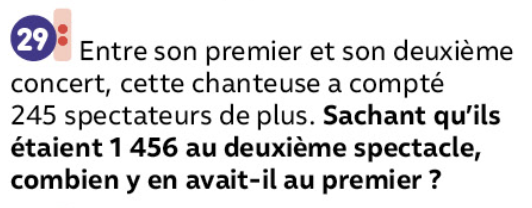 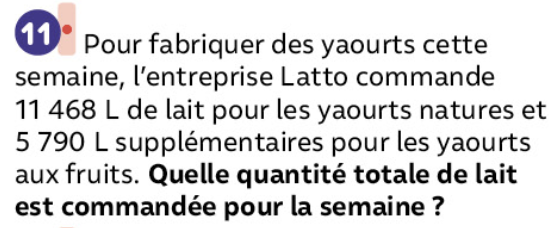 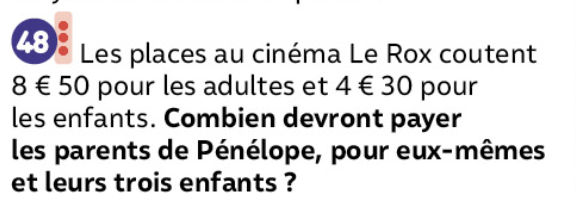 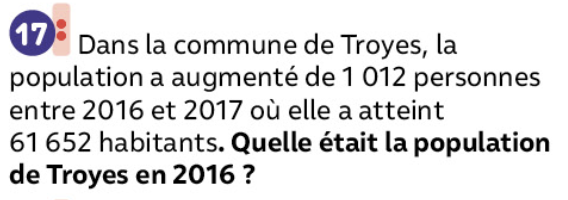 Problèmes : Entraînement
www.maitresseherisson.com
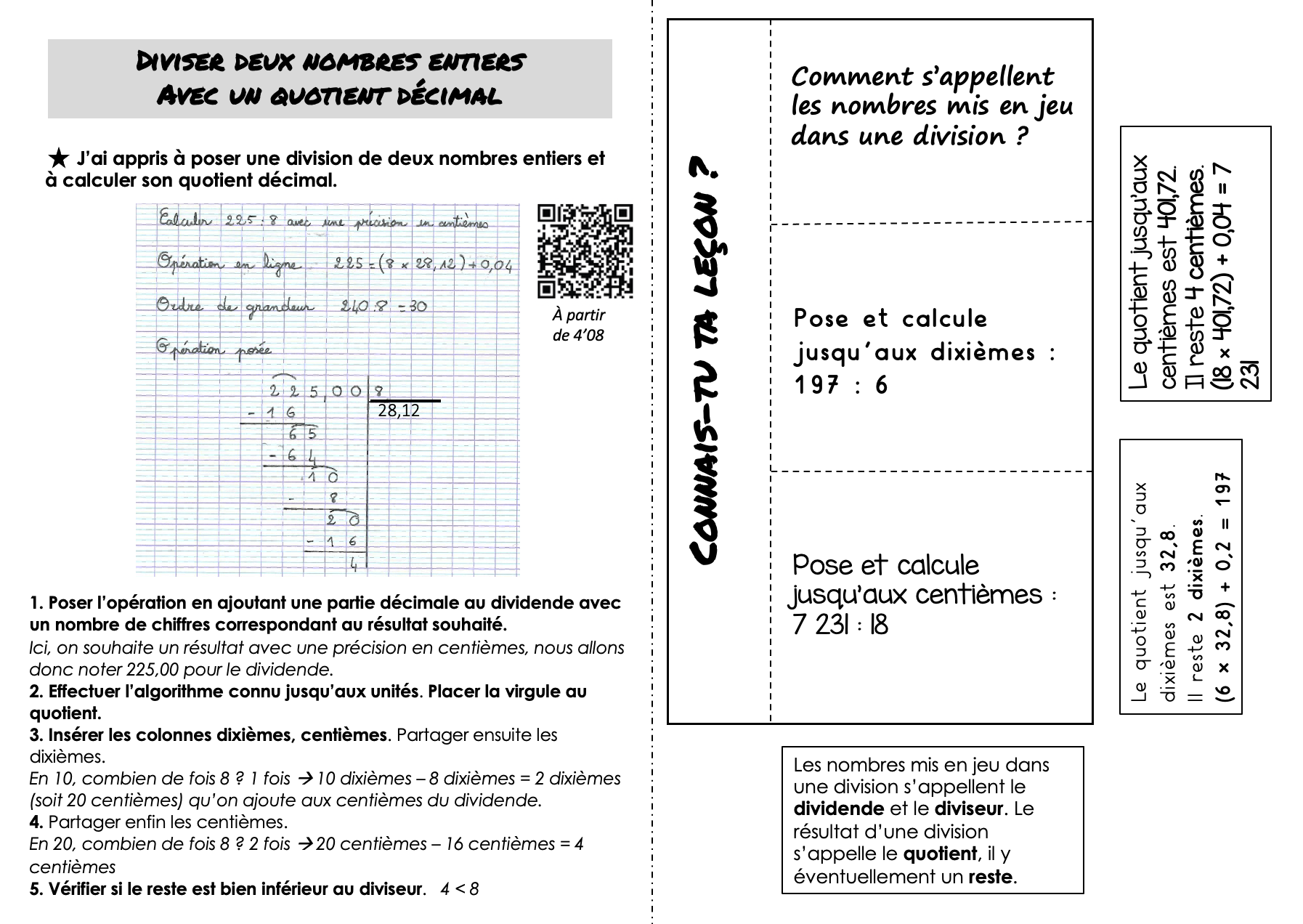 Mémo
CM2
Calcul : Diviser 2 nombres entiers avec un quotient décimal
www.maitresseherisson.com
CM2
Entraînement
579 : 5
2 871 : 12
327 : 24
763 : 6
Calcul : Diviser 2 nombres entiers avec un quotient décimal
www.maitresseherisson.com
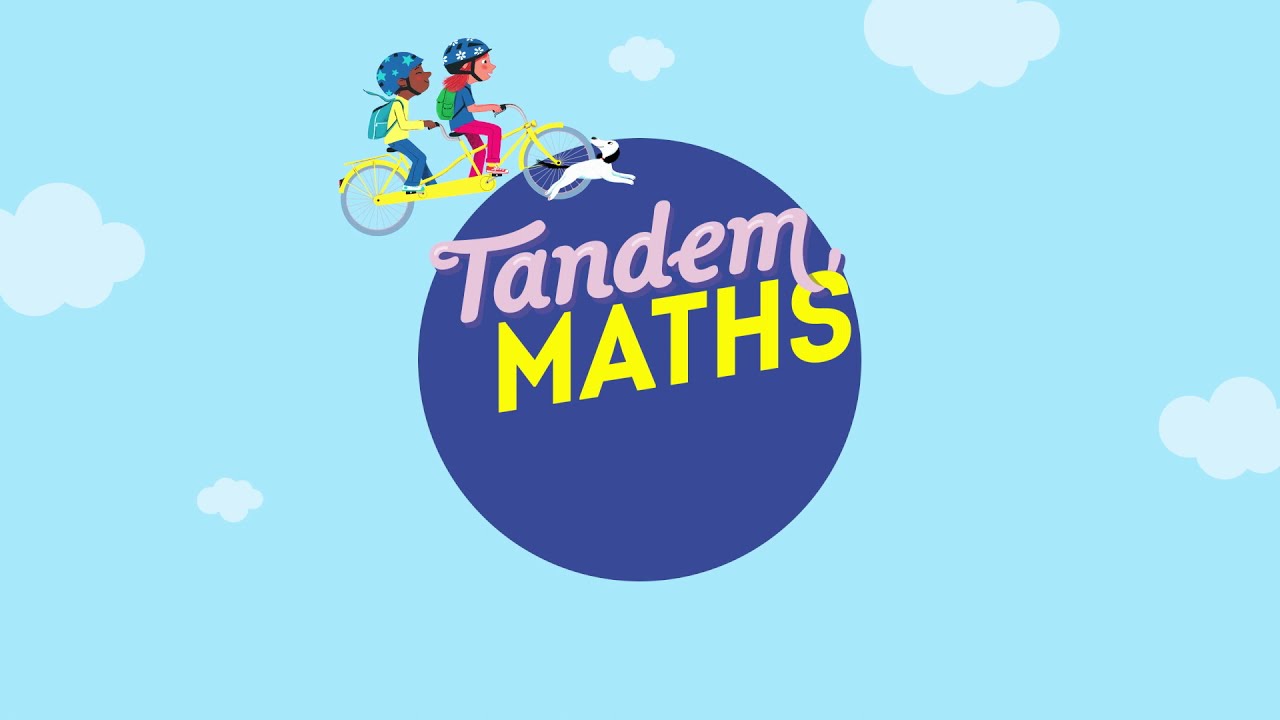 Période 5
Semaine 1
Vendredi
www.maitresseherisson.com
- Calcul : Diviser deux nombres entier : entraînement
- Numération : révisions
- Numération : révisions
- Calcul : Diviser deux nombres entiers avec un quotient décimal : entraînement
CM1
CM2
www.maitresseherisson.com
Calcul : Diviser deux nombres entier : entraînement
Numération : révisions
CM1
CM2
www.maitresseherisson.com
Ex. 44, 47 p.16, 52, 54 p.17
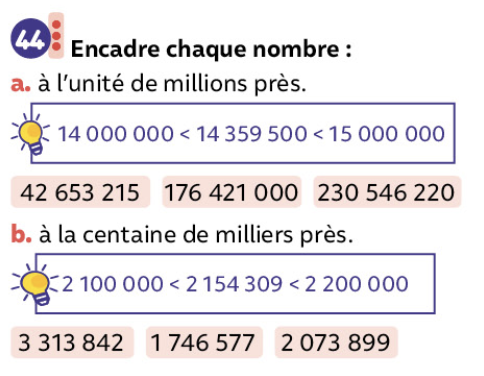 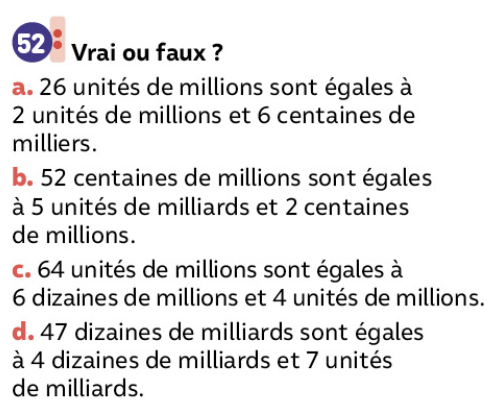 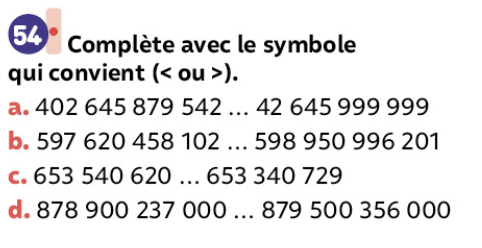 CM2
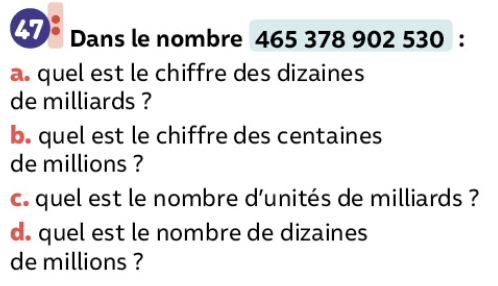 Numération : Révisions
www.maitresseherisson.com
Ex. 1 p.229, 2 p.229 (a et b)
CM1
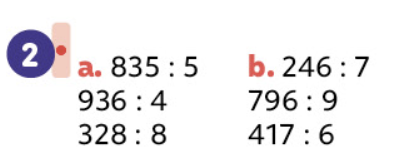 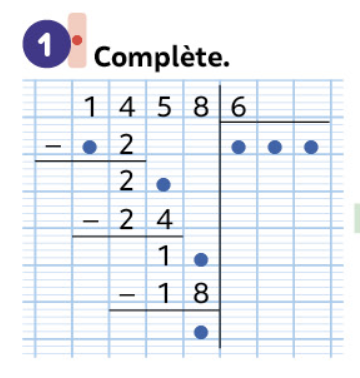 Calcul : Diviser 2 nombres entiers (diviseur à plusieurs chiffres)
www.maitresseherisson.com
Numération : révisions
Calcul : Diviser deux nombres entiers avec un quotient décimal : entraînement
CM1
CM2
www.maitresseherisson.com
Ex. 30, 33, 35 et 37 p.15,
CM1
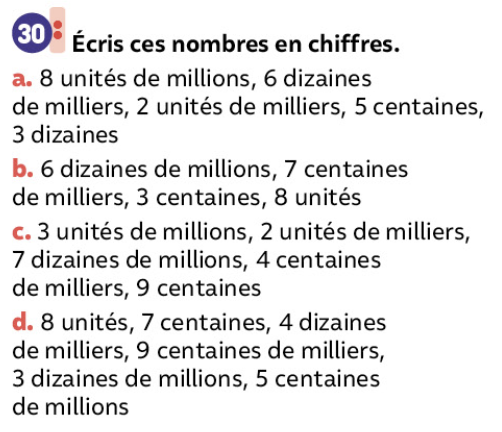 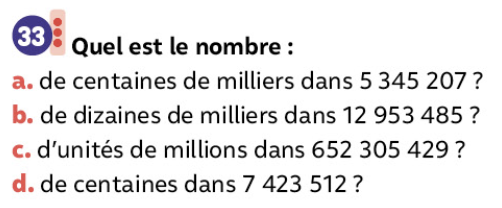 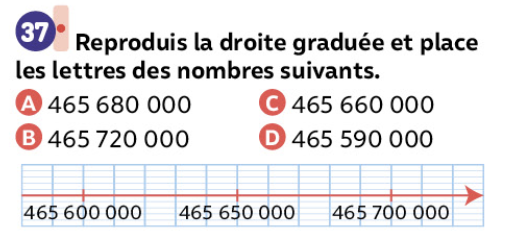 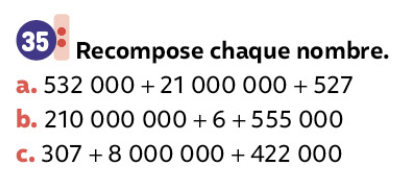 Numération : Révisions
www.maitresseherisson.com
Ex. 7 p.233
CM2
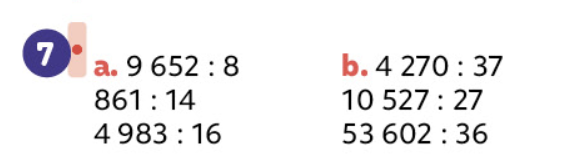 Calcul : Diviser 2 nombres entiers avec un quotient décimal
www.maitresseherisson.com